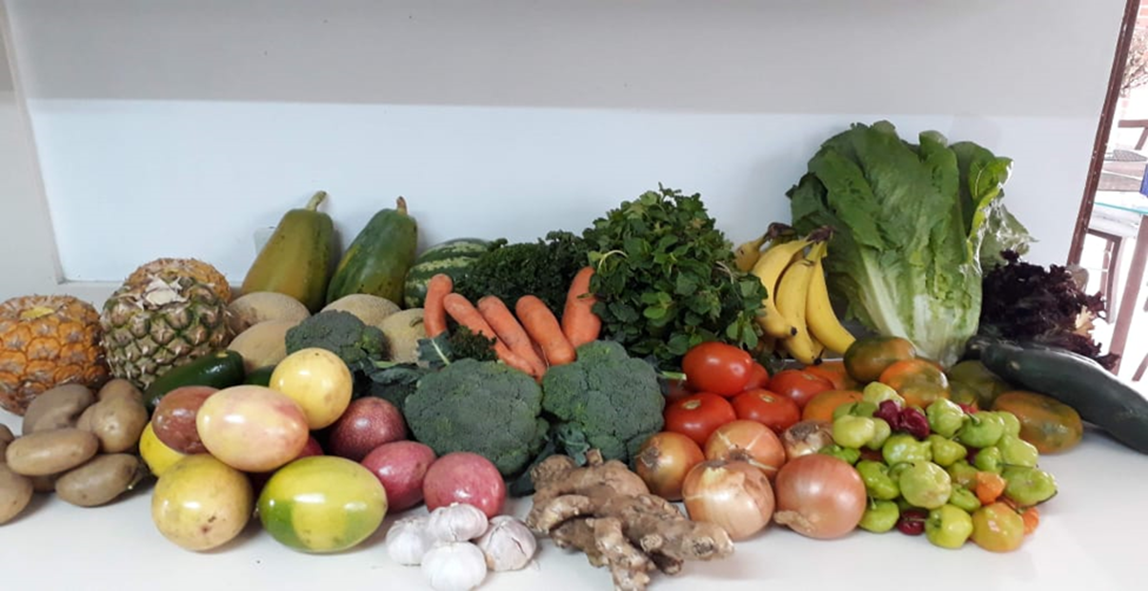 Frecuencia de consumo de alimentos en pacientes con Tuberculosis en zona urbana–Ciudad de Colón-
Idalina Cubilla, PhD
Hospital Regional Dr. Rafael Estévez – CSS
Investigadora Adjunta de INDICASAT
Antecedentes
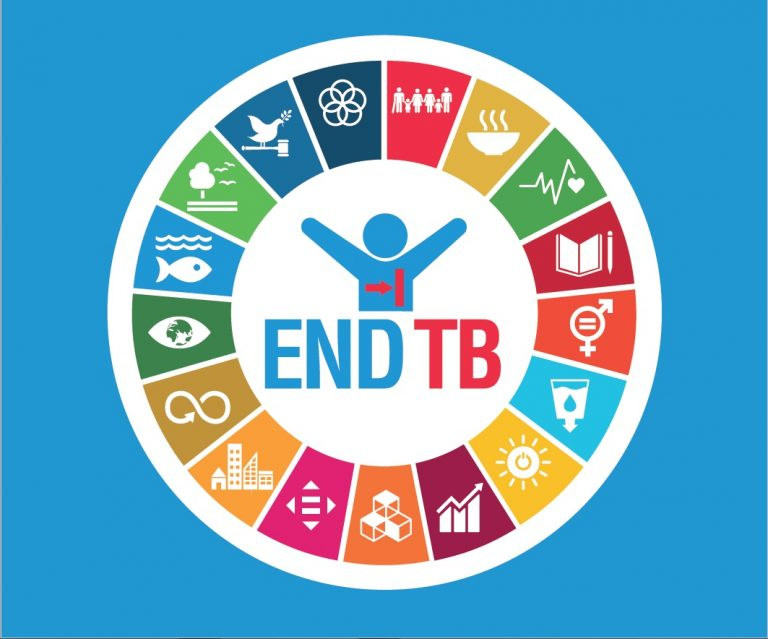 Antecedentes
TB sigue considerándose un problema global por resolver.
En el 2017, 10.4 millones de personas se enfermaron y 1.8 millones murieron de esta enfermedad.
Más del 95% de los casos de las muertes ocurrieron en países de medianos y bajos ingresos.
Un cuarto de la población mundial sufre la Infección latent por tuberculosis y la mayoría lo desconce.
Globalmente en el 2017, un estimado de 558000 personas desarrollaron TB Resistente a la Rifampicina, y de esta 82% tenían MDR-TB.
WHO/CDS/TB/2018.29 – © World Health Organization 2018
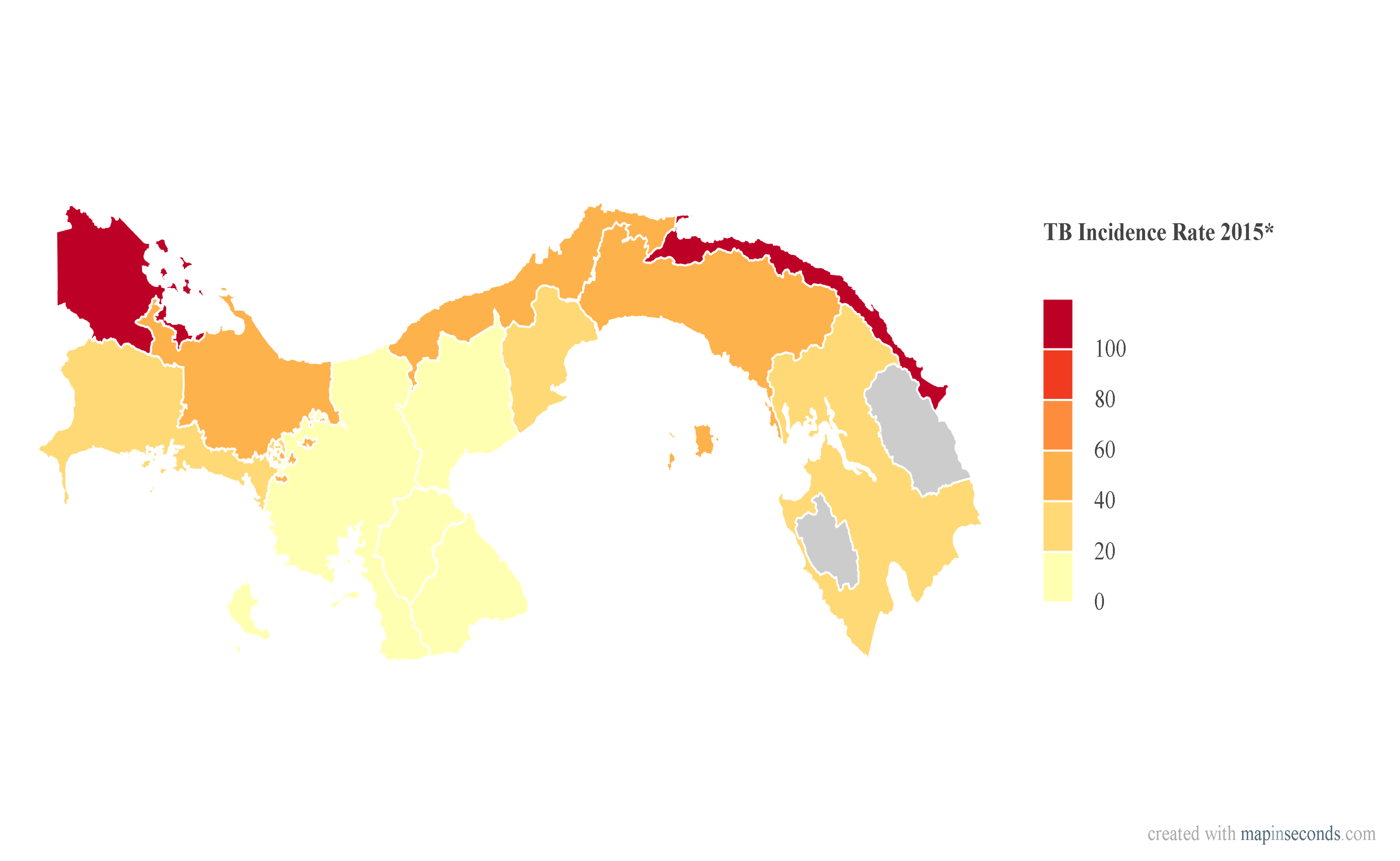 Comarca 
Kuna Yala
Bocas del Toro
Panamá
Colón
Panamá Oeste
Darién
Comarca Ngäbe-Buglé
Coclé
Chiriquí
Comarca Emberá
Veraguas
Comarca Emberá
Herrera
Los Santos
[Speaker Notes: Esta serie de mapas muestran las tasas de incidencia en una serie de tres años.  Vemos como los casos fueron bajando en algunas zonas pero otras empezaron a tenirse mas.  En general el promedio de incidencia nacional tuvo un leve aumento. Pasando de un promedio nacional de incidencia de 45.7 a 46.7 en tres años.]
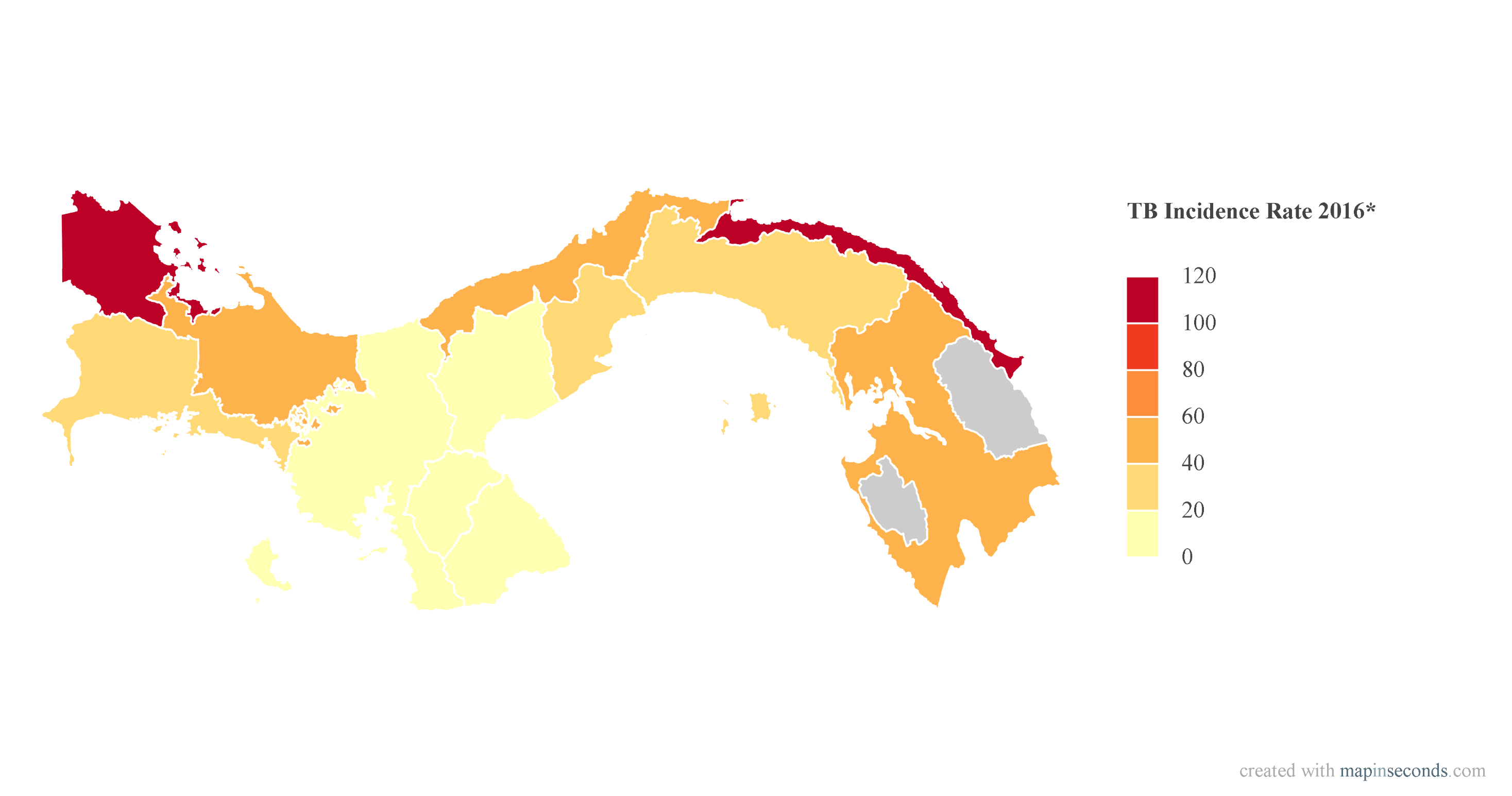 Comarca 
Kuna Yala
Bocas del Toro
Panamá
Colón
Panamá Oeste
Darién
Comarca Ngäbe-Buglé
Coclé
Chiriquí
Comarca Emberá
Veraguas
Herrera
Comarca Emberá
Los Santos
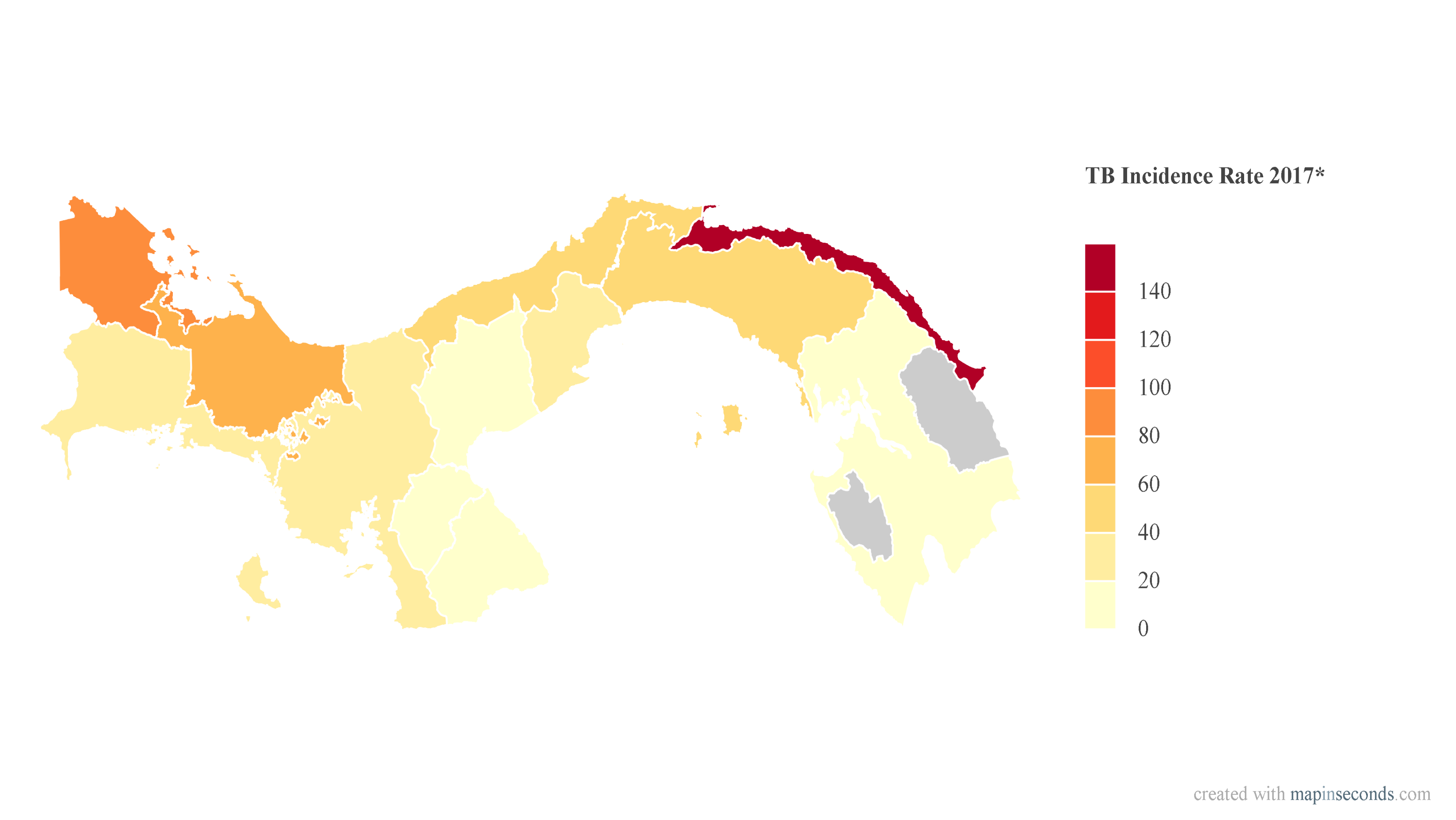 Comarca 
Kuna Yala
Bocas del Toro
Panamá
Colón
Panamá Oeste
Comarca Ngäbe-Buglé
Darién
Chiriquí
Coclé
Comarca Emberá
Veraguas
Herrera
Comarca Emberá
Los Santos
Metodología
[Speaker Notes: Desde el año 2014 el equipo de investigación liderado por el Dr. Amador Goodridge hizo un acercamiento con las autoridades de Salud de Colon y hemos trabajado en equipo.  Ya se ha estudiado varios aspectos de la TB en Colon pero nos faltaba documentar todo lo relacionado con la nutrición, acceso alimentos o conductas nutricionales de los pacientes.  ONG individuales hacen esfuerzos por proveer alimento a estos pacientes pero los resultados no se habían documentado y parecian fallidos.]
Cuestionario de Frecuencia de Alimentos
[Speaker Notes: Este componente se agregó porque sabemos que está muy clara la relación entre TB y pobreza]
Evidencia
Resultados
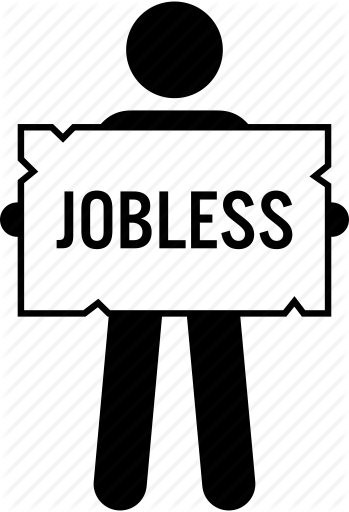 50%
20 %
80 %
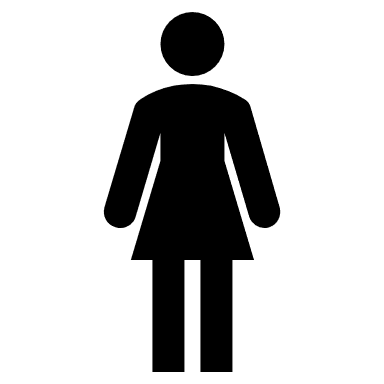 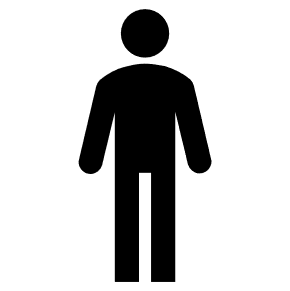 [Speaker Notes: Entre las 10 provincias, Colon tiene el puesto numero 5 en la proporcion de personas viviendo en pobreza multidimensional y es debido mayormente a la falta de trabajo, tal como se reflejó en nuestro studio.  Los casos reclutados representaron un aproximado de 25% del total de casos detectados.]
RESULTADOS
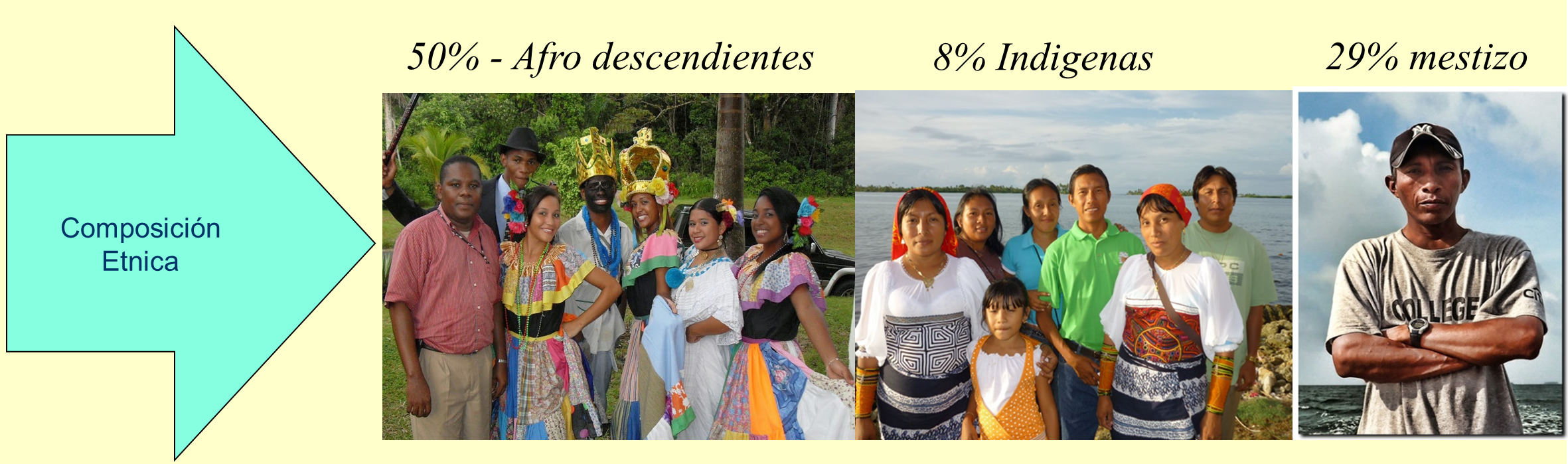 13% OTROS: BLANCOS, ASIATICOS, OTROS.
PORCENTAJE DE PACIENTES QUE CUMPLEN LOS RECOMENDACIONES NACIONALES  DE FRECUENCIA DE CONSUMO POR GRUPOS DE ALIMENTOS ESPECÍFICOS
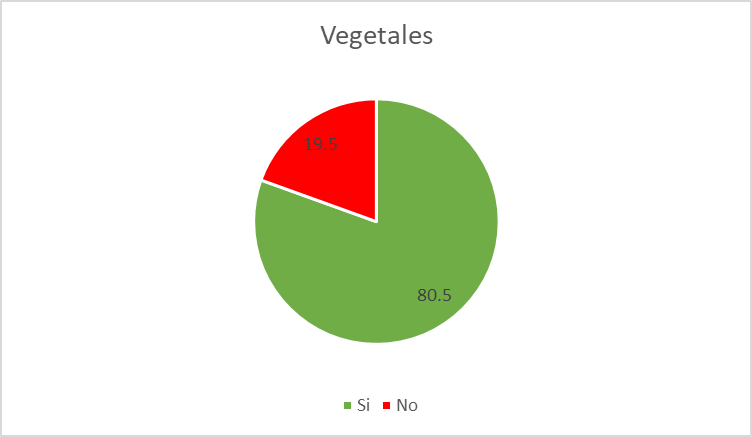 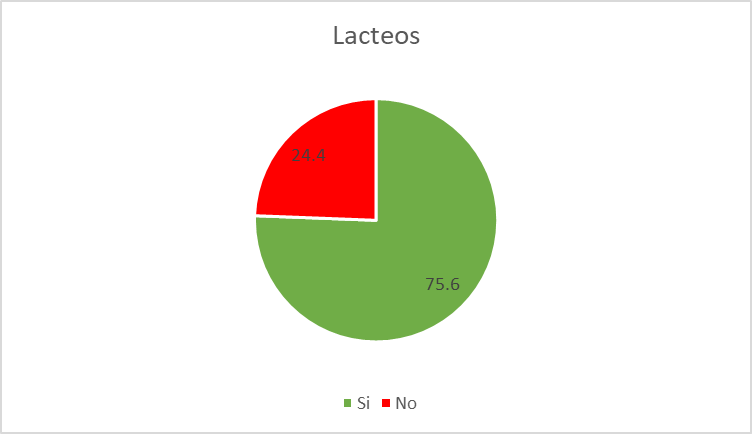 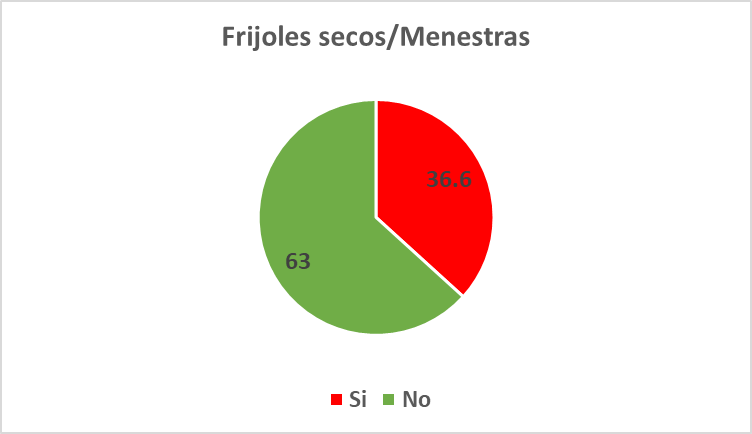 Recomendaciones Nacionales*
Consumo diario de frutas vegetales y productos lacteos.
Tres veces a la semana frijoles/menestras.

*Ultimas guías nacional de Alimentación Diaria Recomendada, MINSA 2017
PORCENTAJE DE PACIENTES QUE NO CUMPLEN LA RECOMENDACIÓN NACIONAL DE FRECUENCIA CONSUMO POR GRUPOS DE ALIMENTOS ESPECÍFICOS
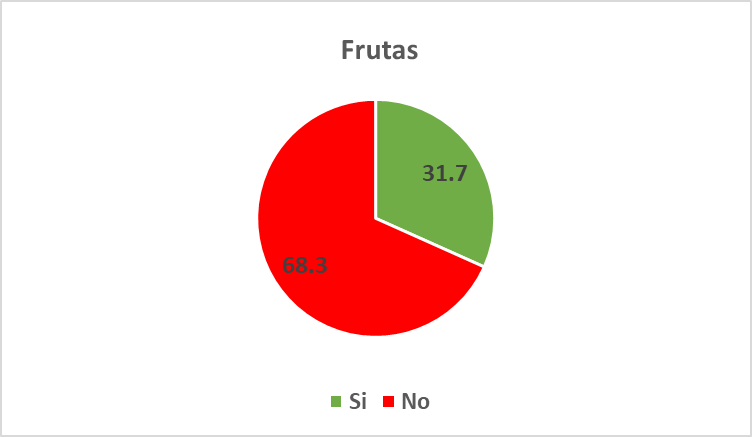 Recomendaciones Nacionales
Consumo diario de frutas vegetales y productos lacteos.
Tres veces a la semana frijoles/menestras.*
No encontramos ninguna recomendacion específica de granos integrals en las guías nacionales
National Recommendations
Daily consumption of fruits, vegetables, dairy products.
Three times a week dried beans/menestras.
Processed meat – Avoid
Less than 7 teaspoon /day
PORCENTAJE DE PACIENTES QUE REPORTAN FRECUENCIAS DE CONSUMO PREOCUPANTES
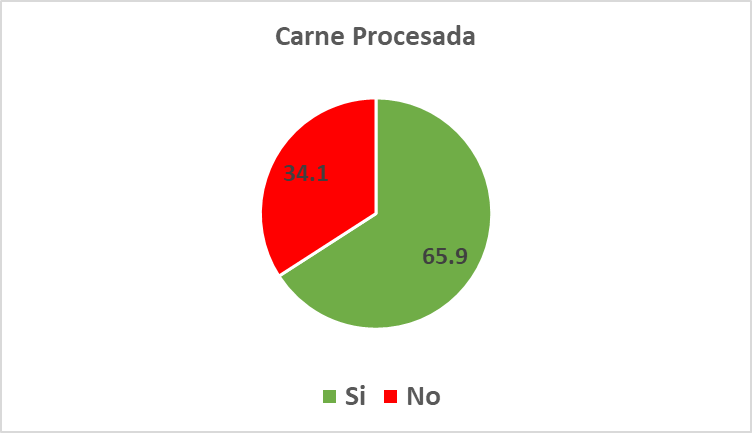 Recomendaciones Nacionales
Carnes procesadas – Evitarlas
Azucares añadidos /menos de 7 cdas. Al día.
Conclusiones
Discusión
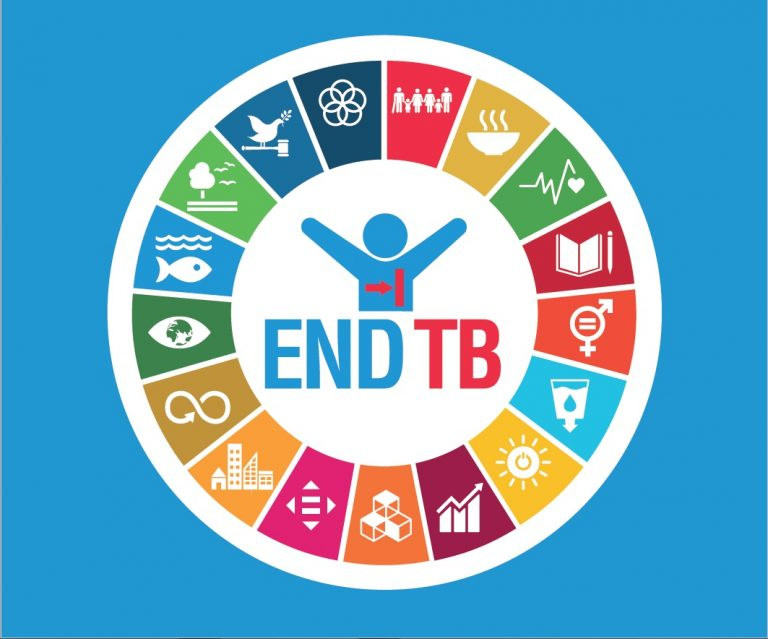 Conclusiones – Cont.
El programa nacional de Tuberculosis NO DEBE ESTAR DESCONECTADO O DESPROVISTO DE LAS HERRAMIENTAS SOCIALES COMO EDUCACION, APOYO ECONOMICO, SUPLEMENTACION ALIMENTARIAS Y EMPODERAMIENTOS DEL PACIENTE Y FAMILIARES  para lograr control y erradicacion de TB.
Referencias.
Benatar SR, Upshur R. Tuberculosis and poverty: what could (and should)be done? Int J Tuberc Lung Dis 2010;14: 1215–1221.
Podewils LJ, HoltzT, RiekstinaV, Skripconoka V, Zarovska E, Kirvelaite G, Kreigere E, LeimaneV. Impact of malnutrition on clinical presentation, clinical course, and mortality in MDR-TB patients. Epidemiol Infect 2011;139:113–120. 
Dye C, Bourdin TrunzB, Lonnroth K, RoglicG, Williams BG.  Nutrition, diabetes and tuberculosis in the epidemiological transition. PLoS One 2011;6:e21161 
FAO, WFP, OPS, OMS, UNICEF. PANORAMA DE LA SEGURIDAD ALIMENTARIA Y NUTRICIONAL EN AMERICA LATINA Y EL CARIBE 2018 http://www.fao.org/publications/es
MEF, MIDES, INEC, Gobierno de la República de Panamá. Indice de Pobreza Multidimensional de Panama: Año 2017. Panama; 2018. 
Fox GJ, Lee RS, Lucas M, Ahmad Khan F, Proulx J-F, Hornby K, et al. Inadequate Diet is Associated with Acquiring Mycobacterium tuberculosis Infection in an Inuit Community: A Case-Control Study. Ann Am Thorac Soc . 2015
Tarajia M, Goodridge A. Tuberculosis remains a challenge despite economic growth in Panama [Notes from the field]. Int J Tuberc Lung Dis. 2014 
Cubilla-Batista I, Ruiz N, Sambrano D, Castillo J, de Quinzada MO, Gasteluiturri B, et al. Overweight, Obesity, and Older Age Favor Latent Tuberculosis Infection among Household Contacts in Low Tuberculosis-Incidence Settings within Panama. Am J Trop Med Hyg . 2019
GRACIAS A UN GRUPO ENORME DE PROFESIONALES DE LA SALUD DE LA PROVINCIA DE COLON HOY PRESENTAMOS UNA PARTE DE NUESTROS RESULTADOS… SIN LOS PROFESIONALES QUE ATIENDEN EL PACIENTE DIA A DIA LA INVESTIGACION EN SALUD SERIA DESCONECTADA DE LA REALIDAD…
APOYEMOS LA CREACION DE ESPACIOS PARA LA INVESTIGACIÓN EN LA PRACTICA DIARIA.